Сады и парки Кронштадта
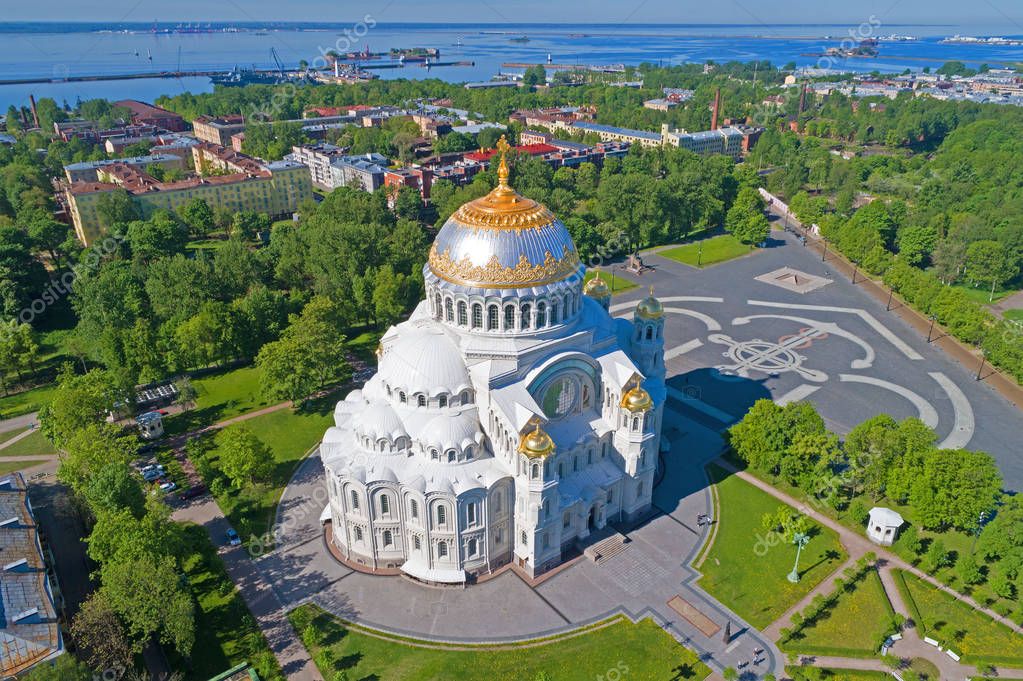 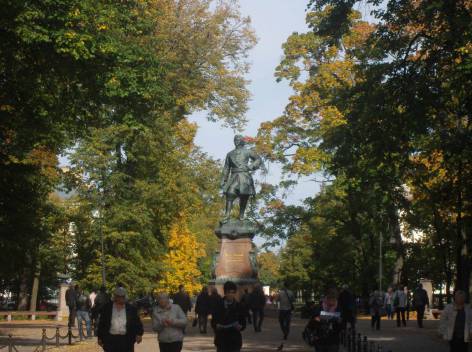 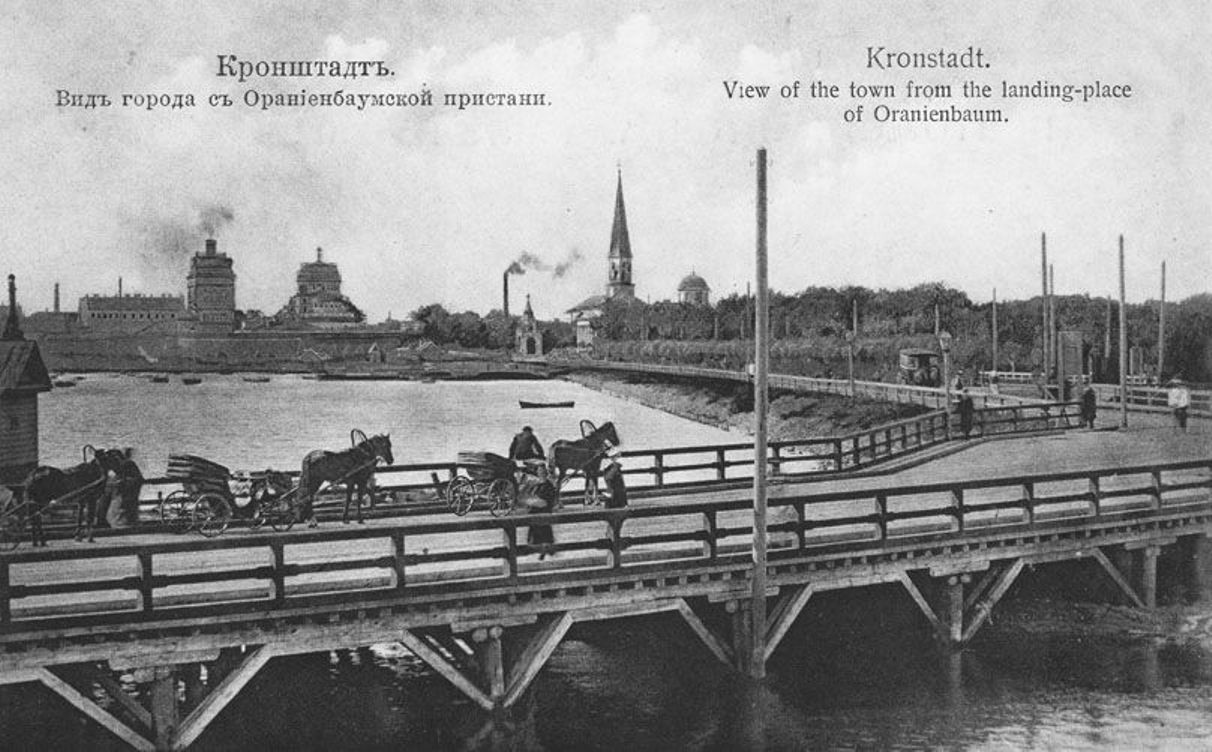 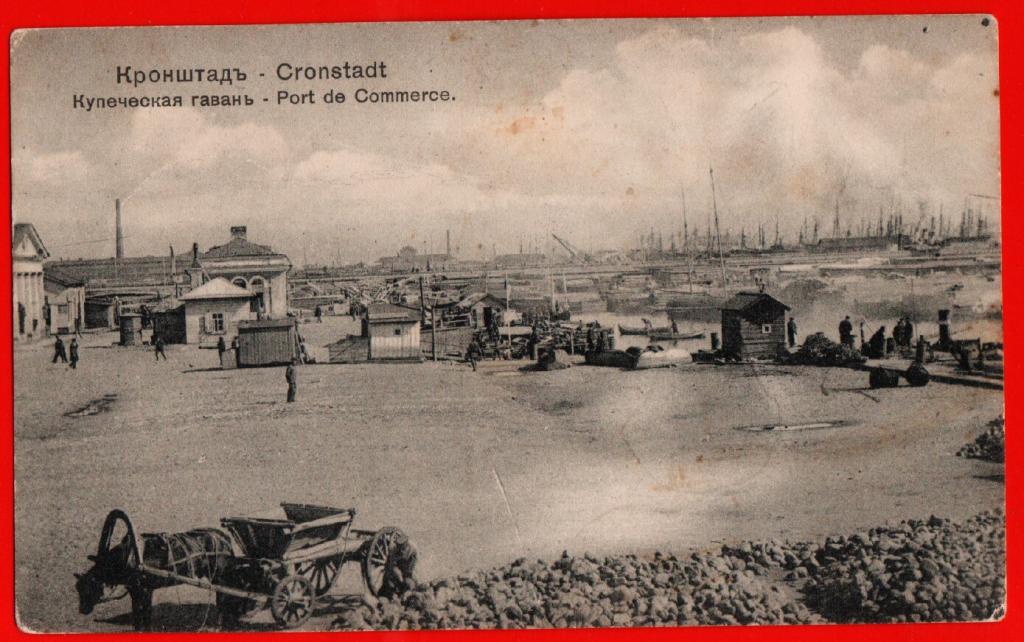 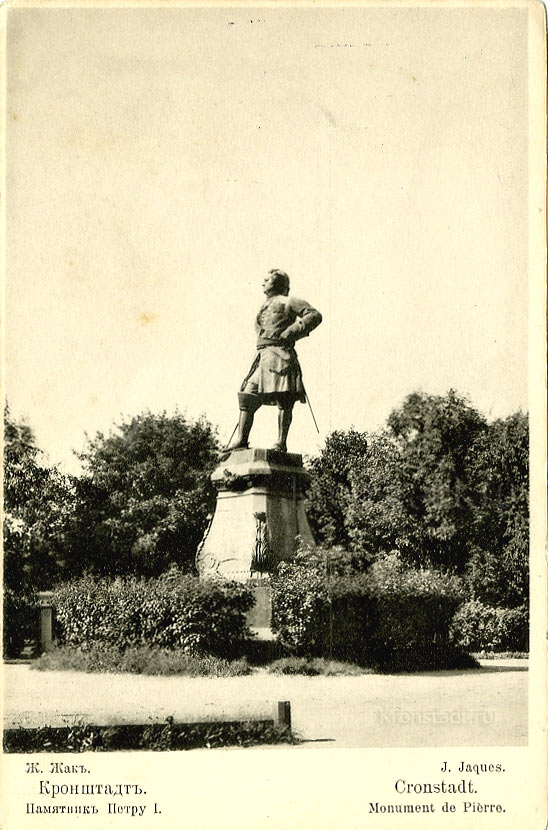 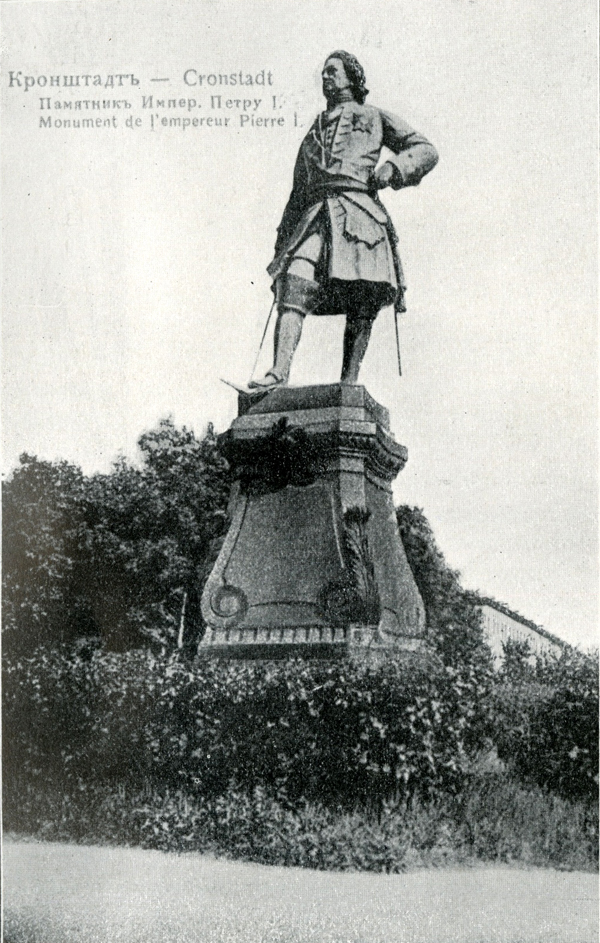 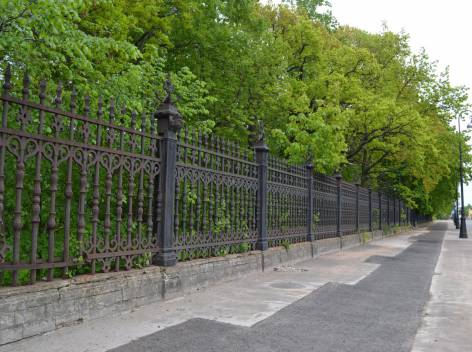 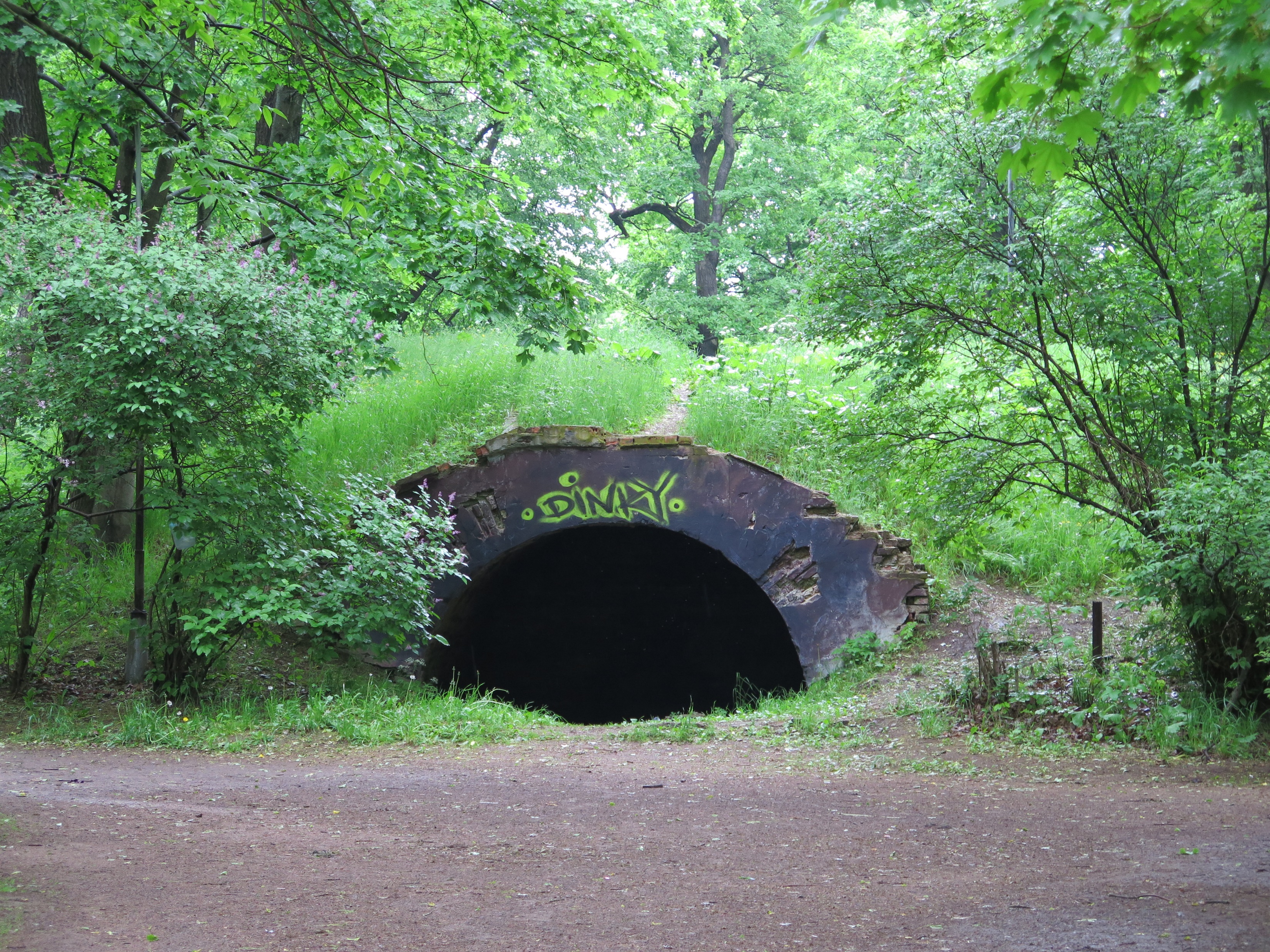 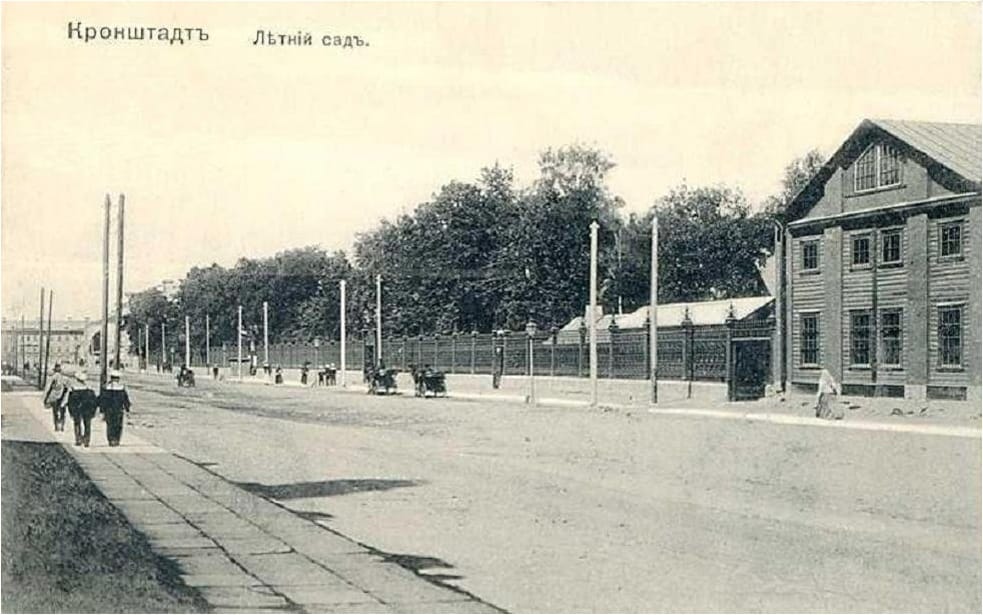 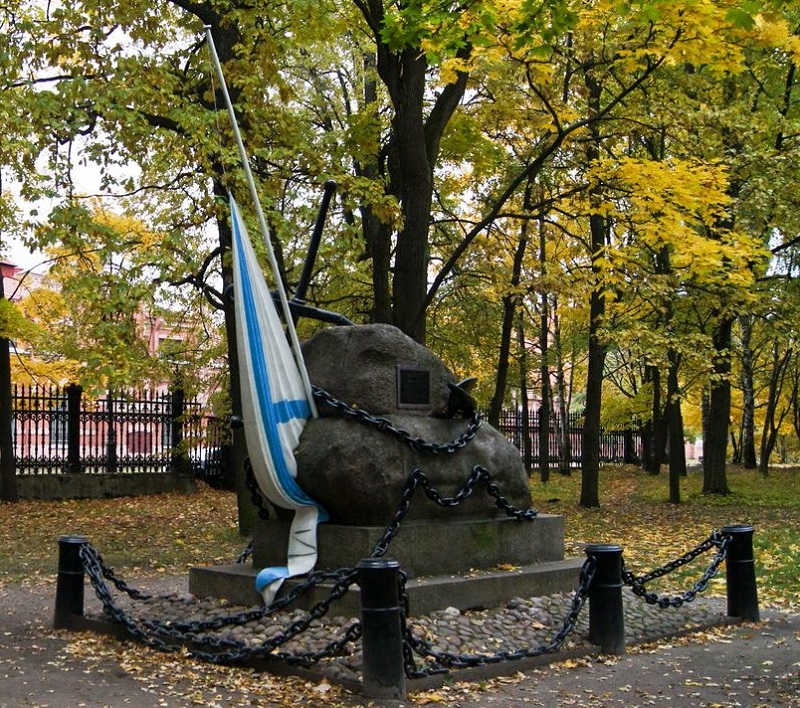 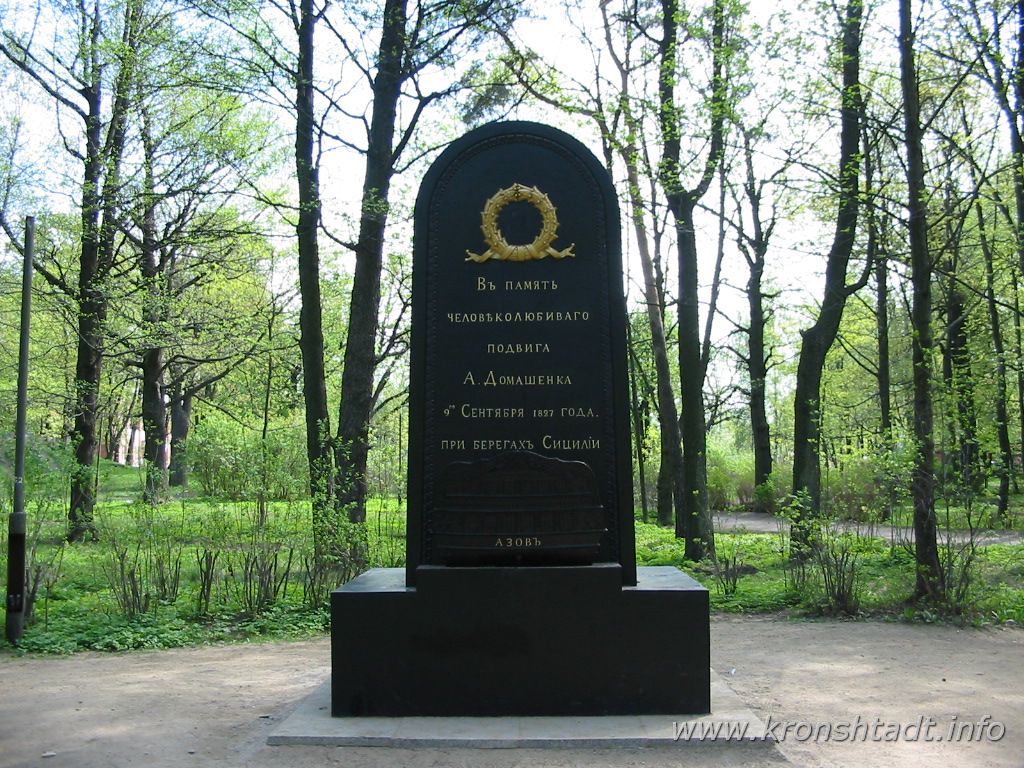 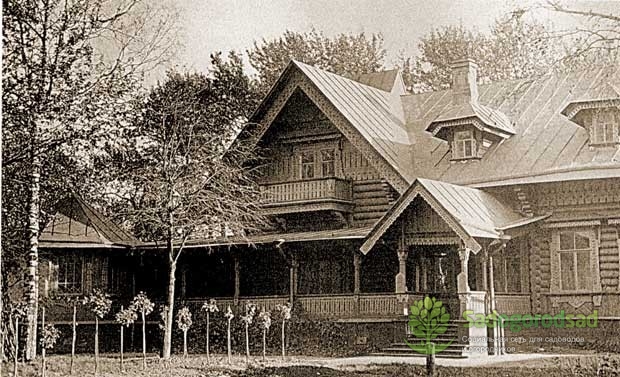 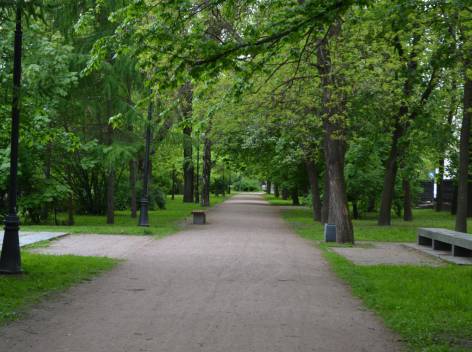 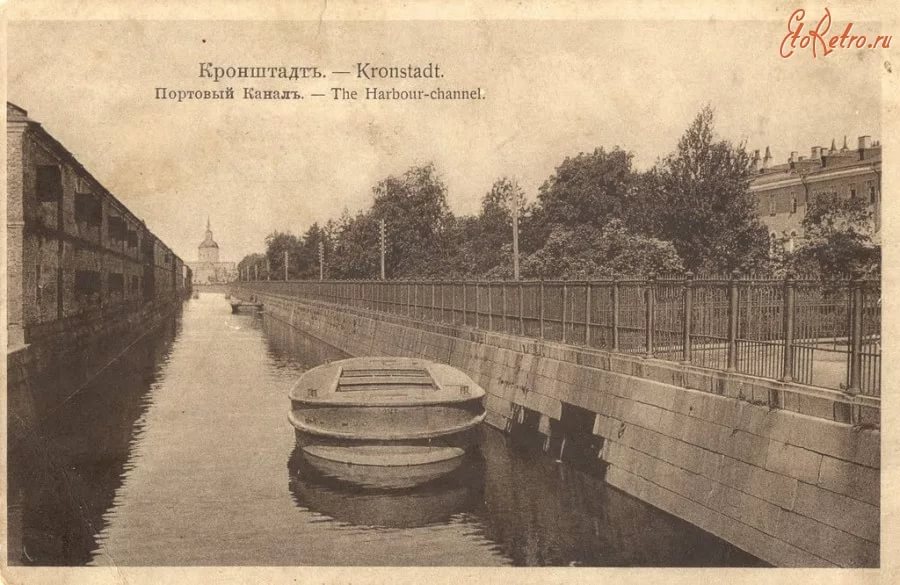 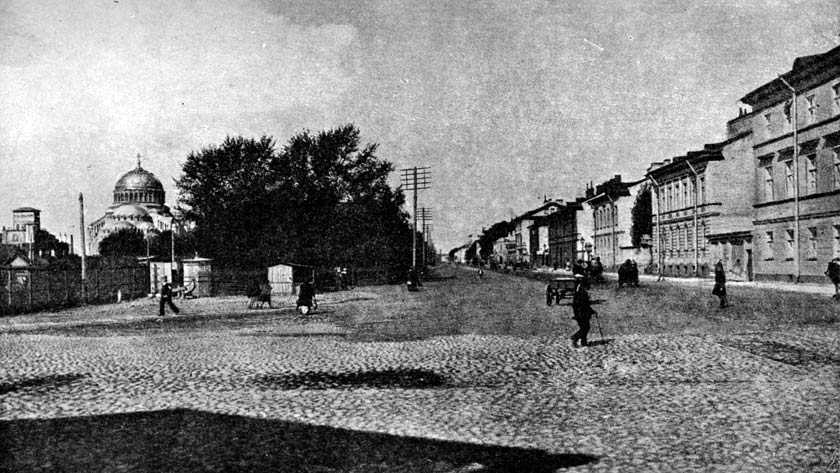 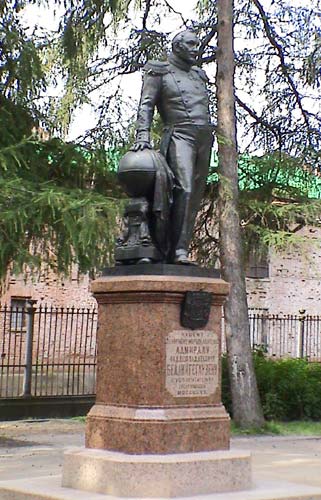 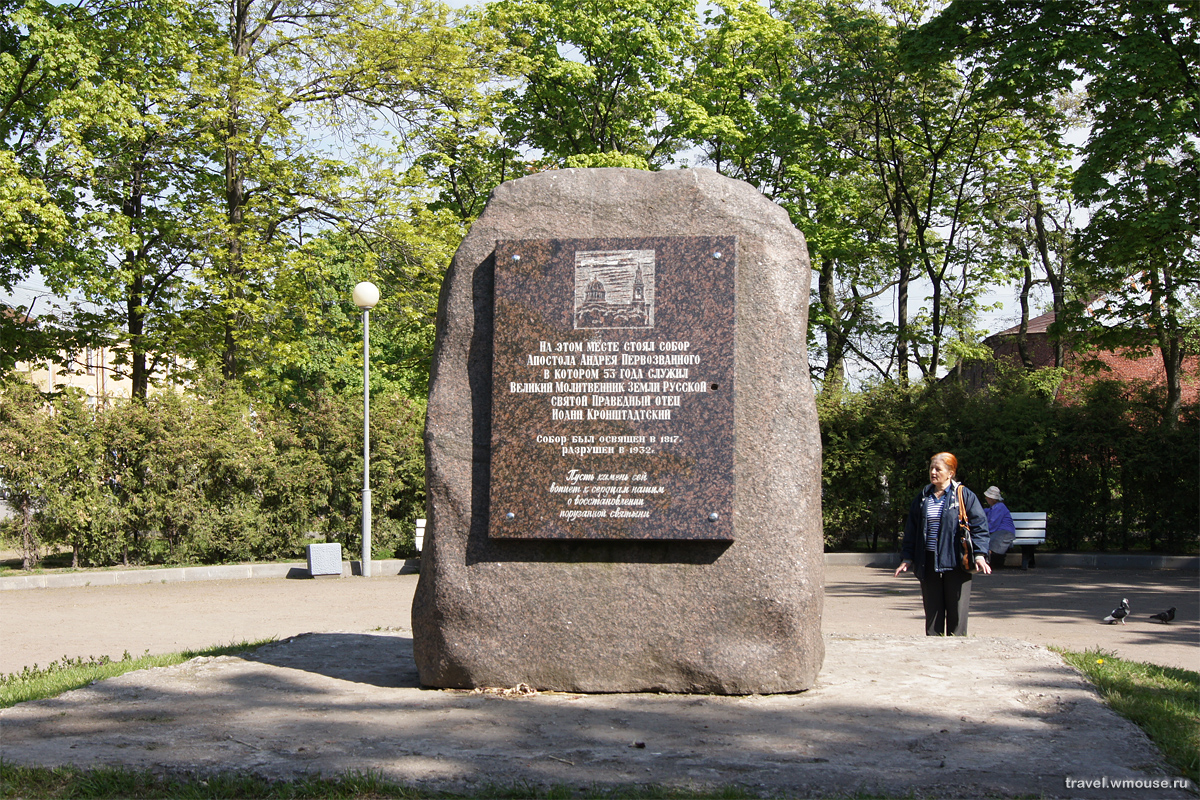 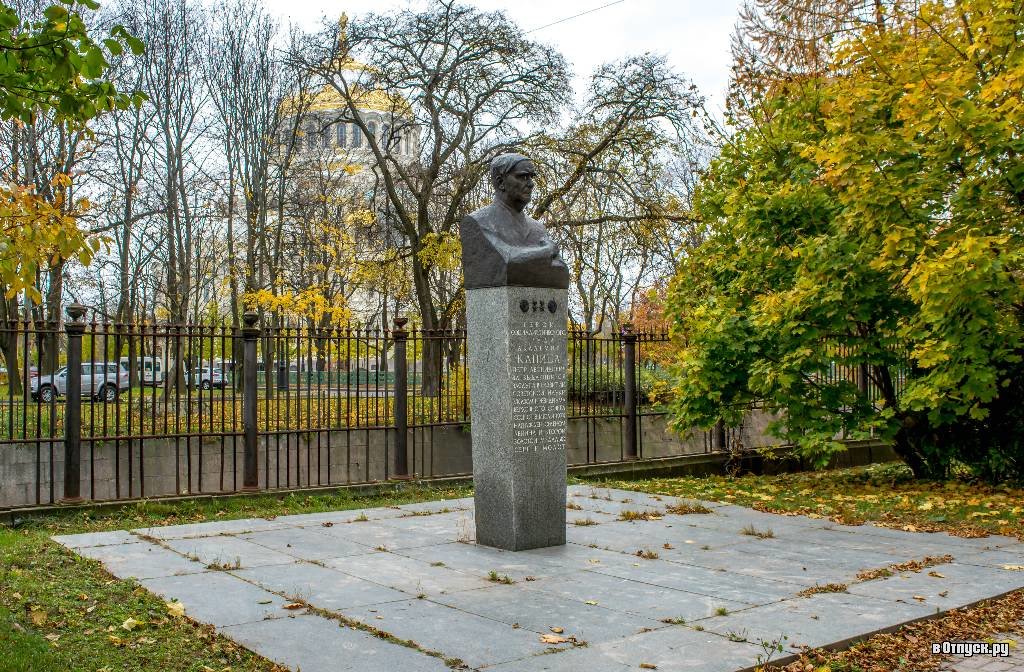 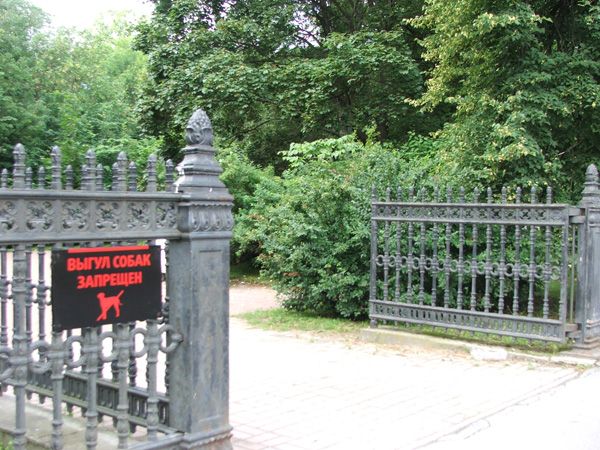 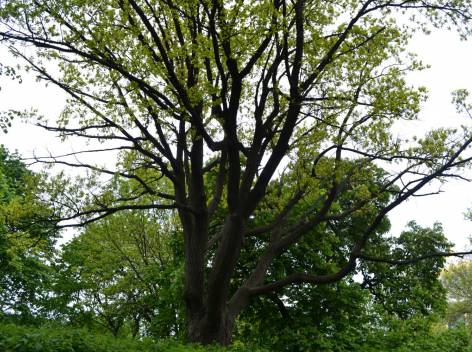 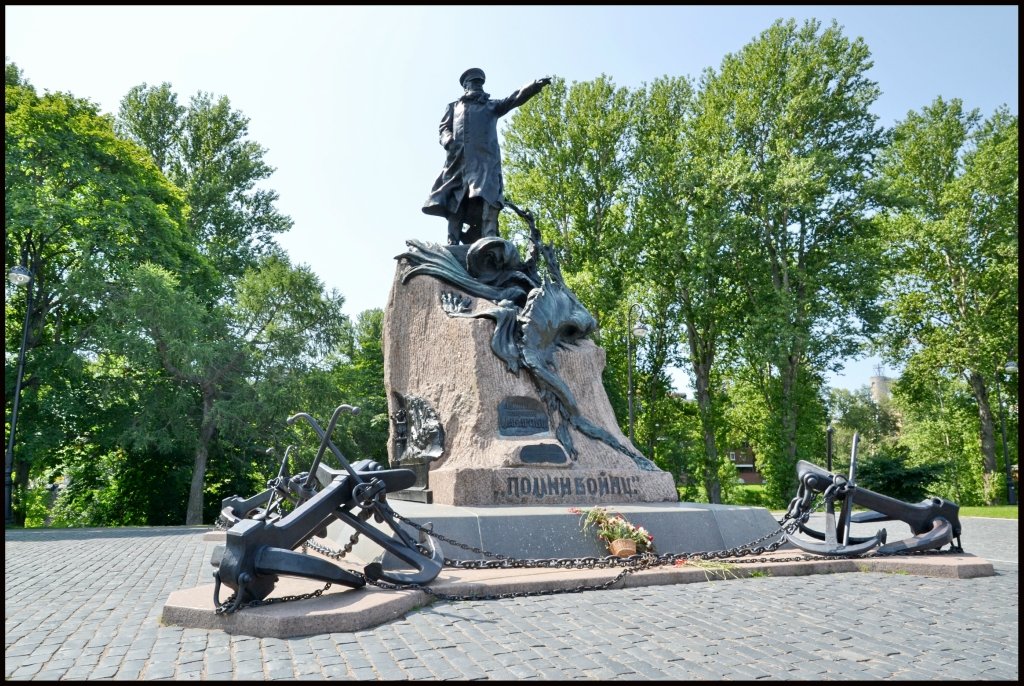 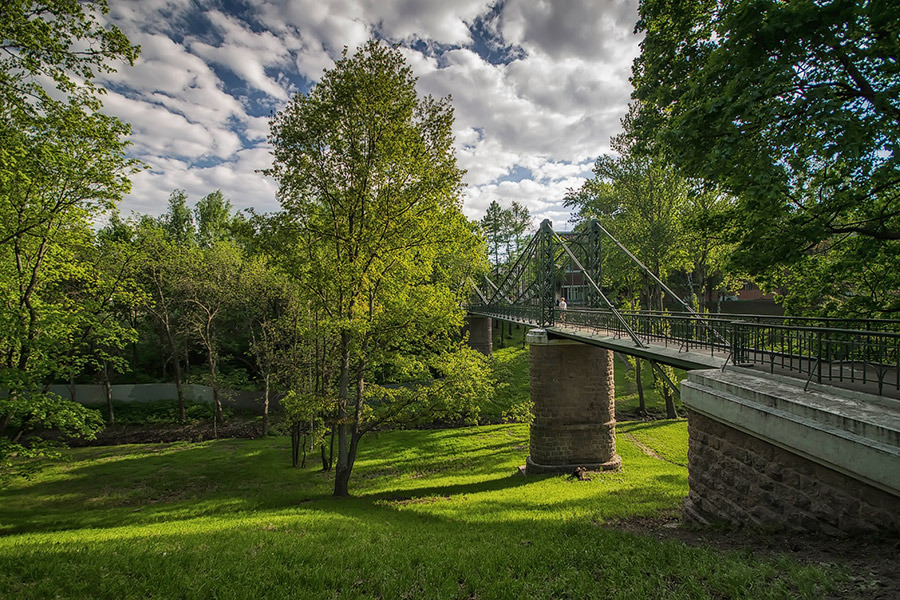 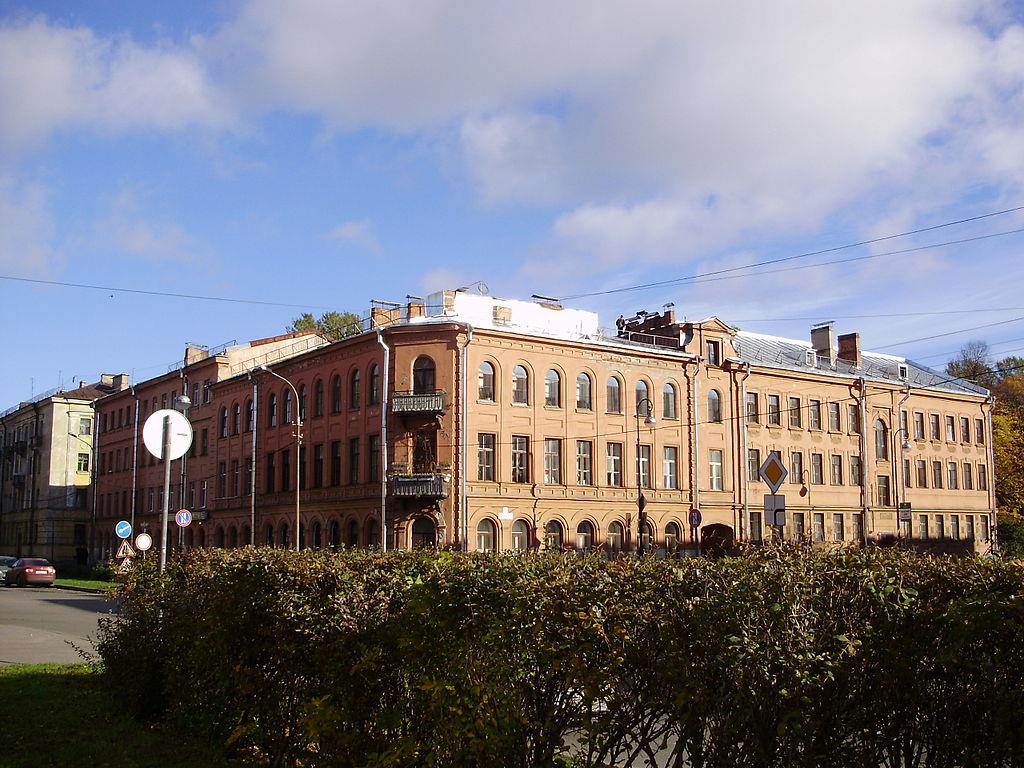 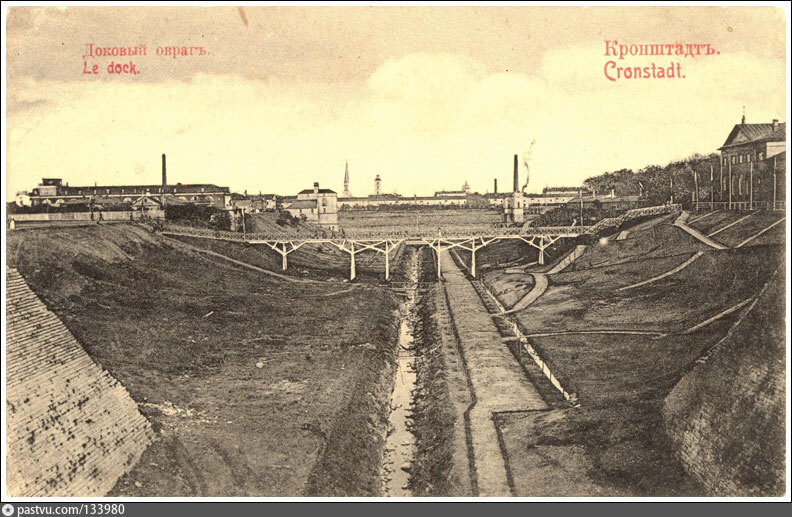 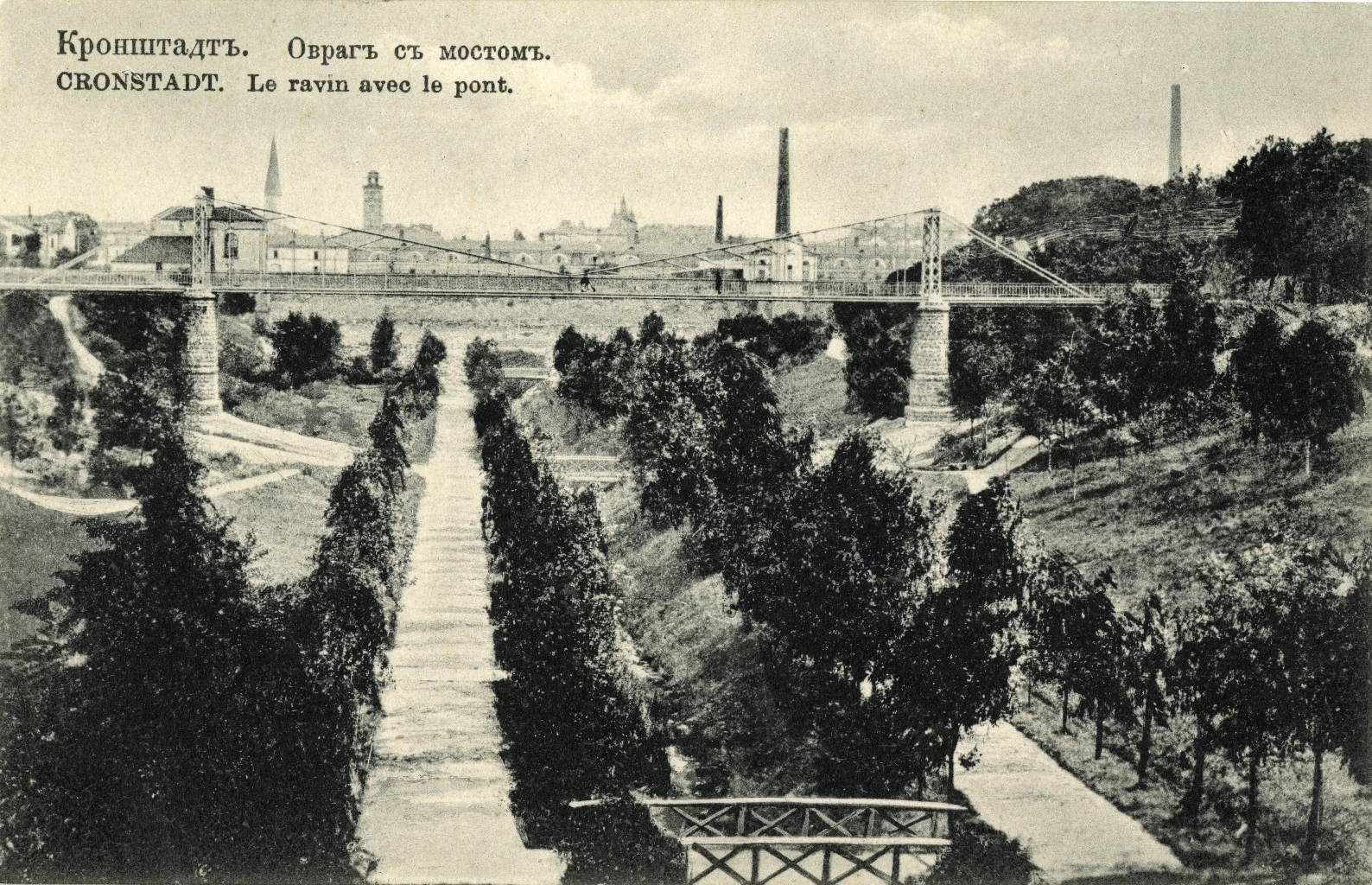 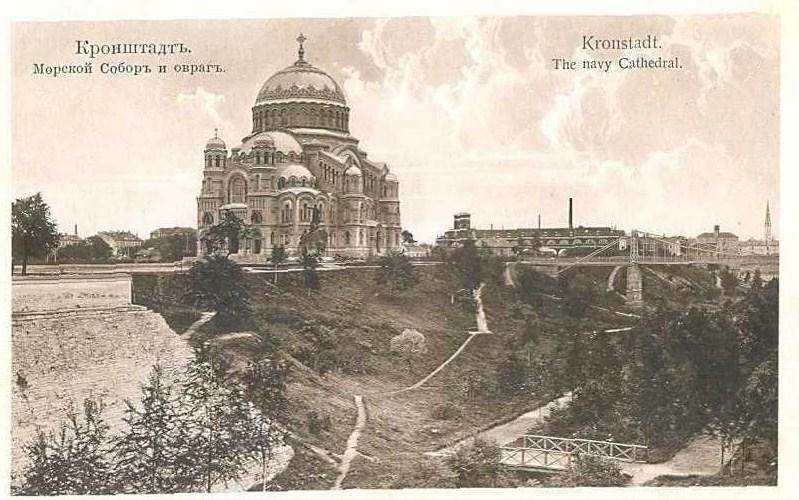 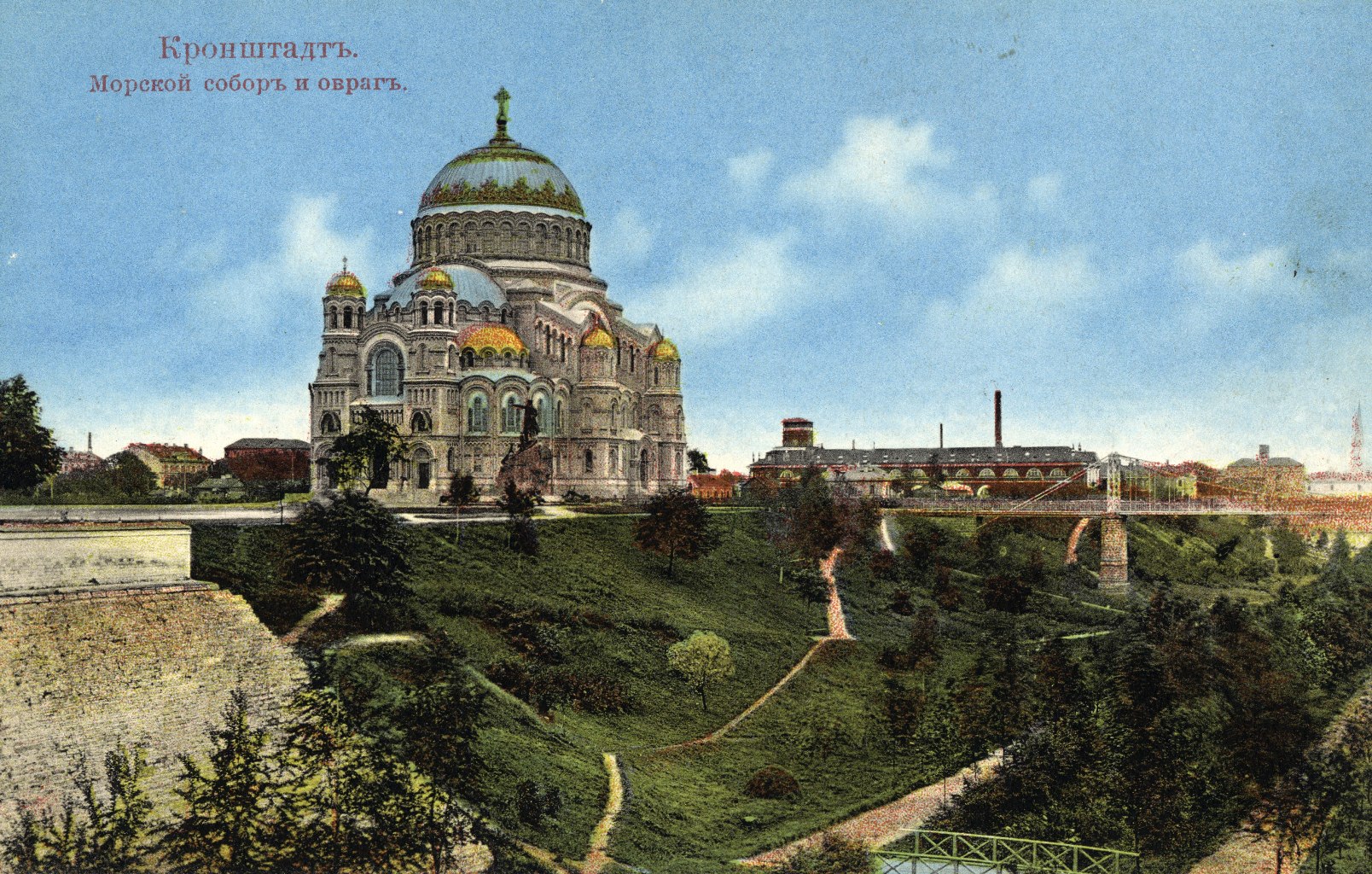 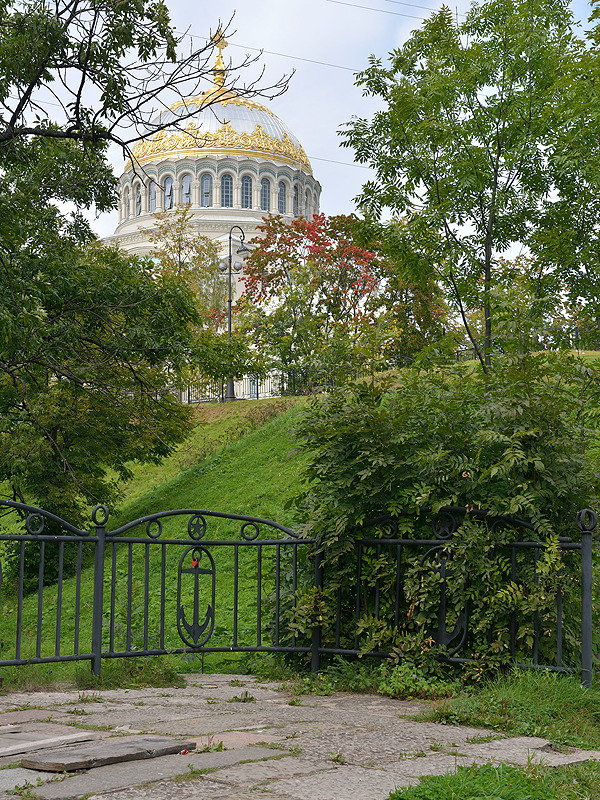 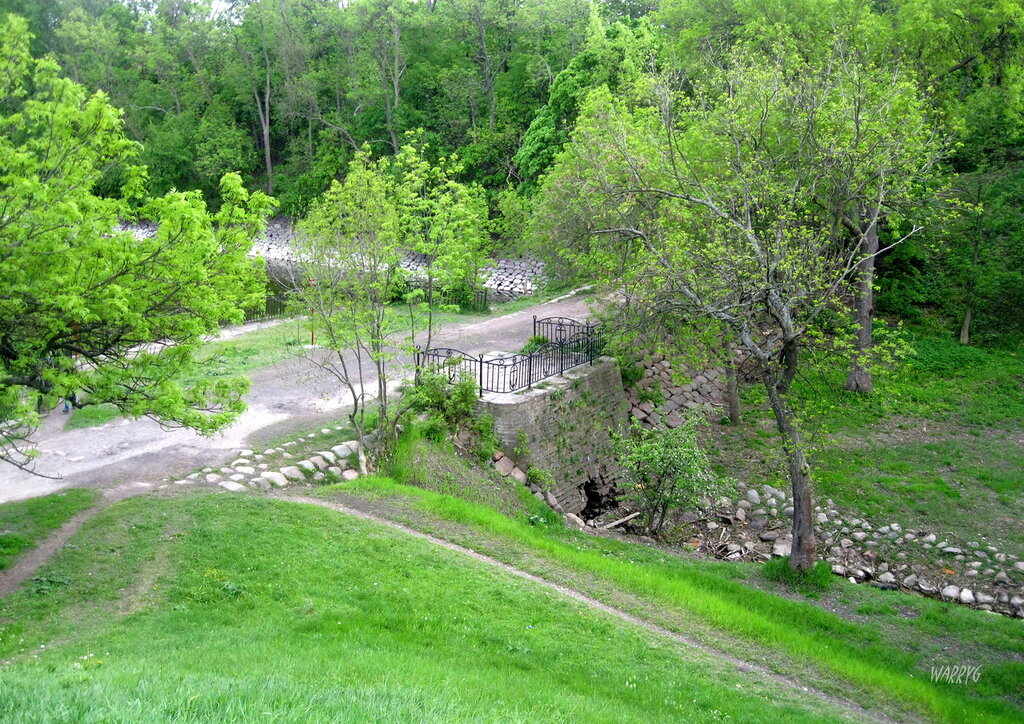 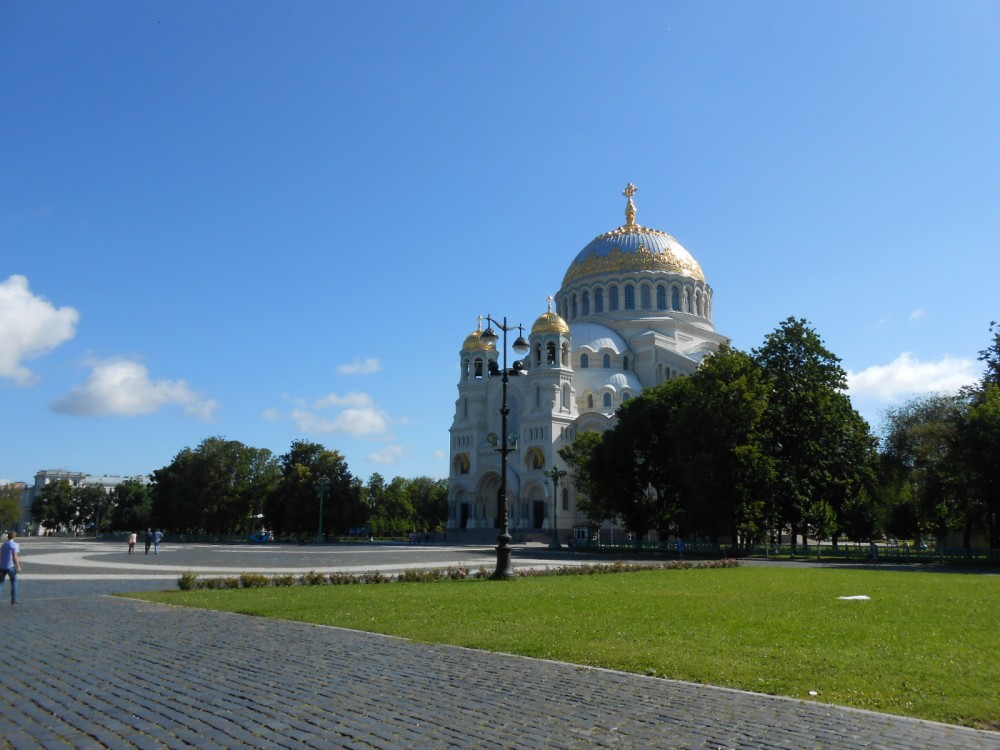 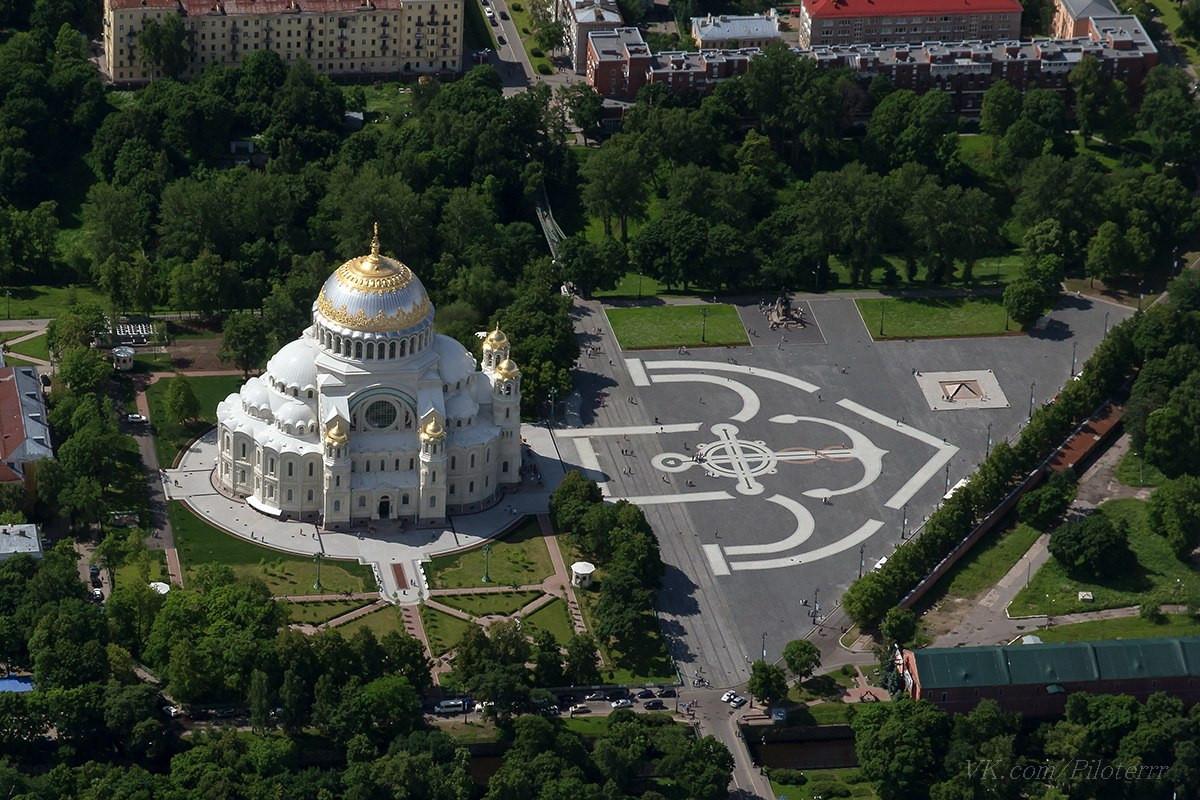 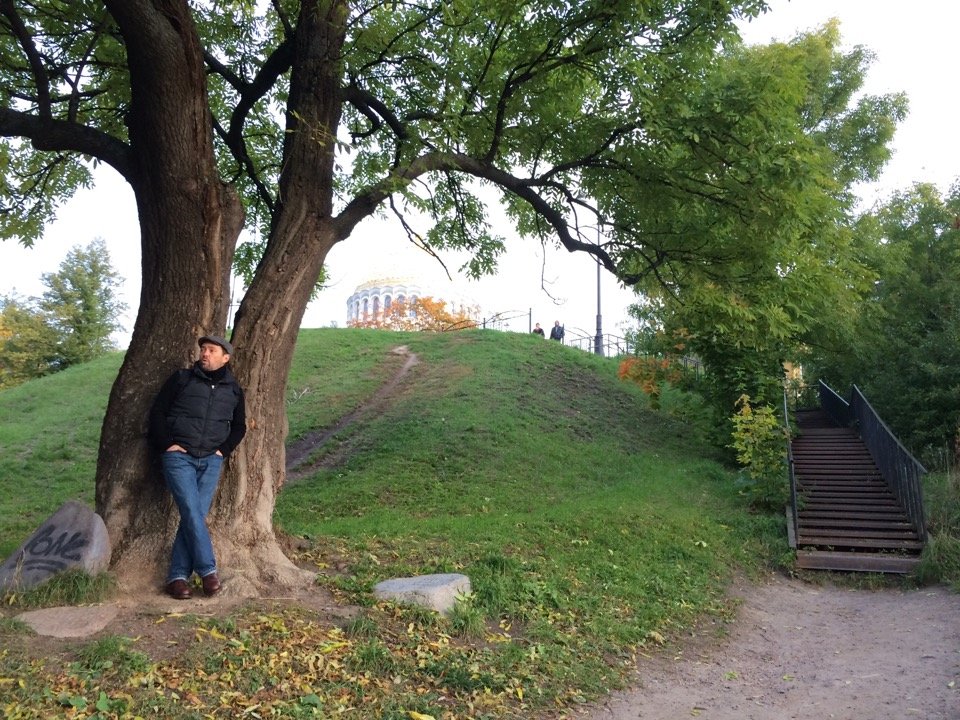